Лекция 1.  Введение в биотехнологию. Содержание и значение курса (1 час.)
Вопросы:
Биотехнология как отрасль науки и отрасль производства. Предмет и методы сельскохозяйственной биотехнологии.
Основные направления и задачи современной биотехнологии.
Литература
а) основная литература:
ЭБС «Лань»: Исаков, И.Ю. Биотехнология в лесном хозяйстве [Электронный ресурс] : учебное пособие / И.Ю. Исаков, А.И. Сиволапов, М.Ю. Нечаева. — Электрон. дан. — Воронеж : ВГЛТУ, 2017. — 208 с. — Режим доступа: https://e.lanbook.com/book/102260. — Загл. с экрана.
ЭБС «Лань»: Общая селекция растений [Электронный ресурс] : учебник / Ю.Б. Коновалов [и др.]. — Электрон. дан. — Санкт-Петербург : Лань, 2018. — 480 с. — Режим доступа: https://e.lanbook.com/book/107913. — Загл. с экрана. 
Нетрусов, А. И.    Введение в биотехнологию : учебник для студентов вузов по направлению "Биология" и смежных направлениям / А. И. Нетрусов. - Москва : Академия, 2014. - 288 с. - (Высшее образование. Бакалавриат. Гр. УМО).
 
б) Дополнительная литература:
ЭБС «Лань»: Чернодубов, А. И. Биотехнология в лесных культурах : учебное пособие / А. И. Чернодубов. — Воронеж : ВГЛТУ, 2014. — 26 с. — Режим доступа: https://e.lanbook.com/book /64140 
ЭБ «Труды ученых СтГАУ»: Ченикалова, Е. В. Биотехнология в защите растений [электронный полный текст] : практикум по выполнению лабораторных работ ; учебное пособие для бакалавров и магистров, обучающихся по направлению 110400 «Агрономия» / Е. В. Ченикалова, М. В. Добронравова, Д. А. Павлов ; СтГАУ. - Ставрополь : АГРУС, 2013. - 2,95 МБ.
ЭБ «Труды ученых СТГАУ»: Ченикалова, Е. В. Биотехнология в защите растений [электронный полный текст] : курс лекций / Е. В. Ченикалова ; СтГАУ. - Ставрополь, 2015. - 6,54 МБ.
ЭБ «Труды ученых СТГАУ»: Селионова, М. И. Основы генетической инженерии [электронный полный текст] : учеб. пособие / М. И. Селионова, Т. И. Антоненко ; СтГАУ. - Ставрополь : АГРУС, 2011. - 1,70 МБ.
Биотехнология : учебник для студентов вузов по с.-х., естественнонауч., пед. специальностям и магистерским программам / под ред. Е. С. Воронина. - СПб. : ГИОРД, 2008. - 704 с. - (Гр. МСХ РФ).
Егорова, Т. А. Основы биотехнологии : учеб. пособие для студентов вузов по специальности "Биология". - 4-е изд., стер. - М. : Академия, 2008. - 208 с. 
Сельскохозяйственная биотехнология : учебник для студентов вузов по с.-х., естественнонауч. и пед. специальностям, и магист. программам / под ред. В. С. Шевелухи. - М. : Высш. шк., 1998. - 416 с. - (Гр.).
Сельскохозяйственная биология (периодическое издание).
Международная реферативная база данных SCOPUS. http://www.scopus.com/
Международная реферативная база данных Web of Science. –  http://apps.webofknowledge.com/WOS_GeneralSearch_input.do?product=WOS&search_mode=GeneralSearch&SID=D1pA5xVwJ2ohFIO7GYz&preferencesSaved
2
1. Биотехнология как отрасль науки и отрасль производства. Предмет и методы сельскохозяйственной биотехнологии
Биотехнология как наука является важнейшим разделом современной биологии, которая, как и физика, стала в конце XX в. одним из ведущих приоритетов в мировой науке и экономике.
3
В нашей стране значительное расширение научно-исследовательских работ и внедрение их результатов в производство было достигнуто в 80-е годы.
Разработана и активно осуществлялась первая общенациональная программа по биотехнологии
Подготовлены квалифицированные кадры специалистов-биотехнологов
Созданы межведомственные биотехнологические центры
Организованы биотехнологические лаборатории и кафедры в научно-исследовательских учреждениях и вузах
4
В 90-е годы внимание к проблемам биотехнологии в стране ослабло, а их финансирование сокращено. В результате развитие биотехнологических исследований и их практическое использование в России замедлилось, что привело к отставанию от мирового уровня, особенно в области генетической инженерии.
5
методах рекомбинантных ДНК
использовании иммобилизованных ферментов
Современные биотехнологические процессы основаны на
использовании клеток или клеточных органелл.
Современная биотехнология — это наука о генно-инженерных и клеточных методах и технологиях создания и использования генетически трансформированных биологических объектов для интенсификации производства или получения новых видов продуктов различного назначения.
Иммобилизованные ферменты (от лат. immobiiis - неподвижный), препараты ферментов, молекулы которых связаны с матрицей, или носителем (как правило, полимером), сохраняя при этом полностью или частично свои каталитические свойства. Иммобилизованные ферменты обычно не растворимы в воде. Между двумя фазами возможен обмен молекулами субстрата, продуктов каталитической реакции, ингибиторов и активаторов.
!
6
В настоящее время выделяют 3 основных направления биотехнологии:
1. Промышленная биотехнология, где рассматриваются общие принципы осуществления биотехнологических процессов, происходит знакомство с основными объектами и сферами применения биотехнологии, рядом крупномасштабных промышленных биотехнологических производств, использующих микроорганизмы.
7
2. Клеточная инженерия. Основная цель этого раздела – знакомство с методами ведения культур клеток и практическим использованием этих объектов. В рамках этого раздела выделяют культивирование растительных клеток и  методы культивирования животных клеток, так как подходы к культивированию этих объектов различаются в силу их принципиальных биологических различий. 
Клеточная биотехнология обеспечила ускоренное получение новых важных форм и линий растений и животных, используемых в селекции на устойчивость, продуктивность и качество; размножение ценных генотипов, получение ценных биологических препаратов пищевого, кормового и медицинского назначения
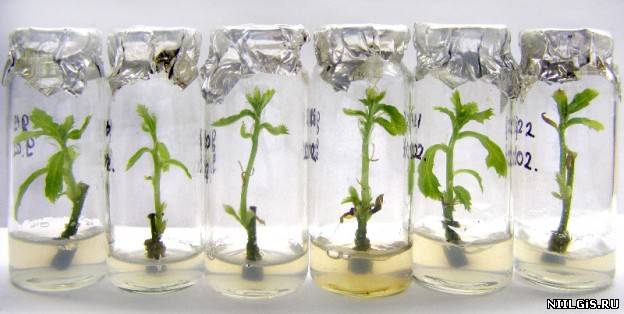 8
3. Генная инженерия. Высшим достижением современной биотехнологии является генетическая трансформация, перенос чужеродных генов и других материальных носителей наследственности в клетки растений, животных и микроорганизмов, получение трансгенных организмов с новыми или усиленными свойствами и признаками. По своим целям и возможностям в перспективе это направление является стратегическим. Оно позволяет решать коренные задачи селекции биологических объектов на устойчивость, высокую продуктивность и качество продукции при оздоровлении экологической обстановки во всех видах производств. Однако для достижения этих целей предстоит преодолеть огромные трудности в повышении эффективности генетической трансформации и прежде всего в идентификации генов, создании их банков клонирования, расшифровке механизмов полигенной детерминации признаков и свойств биологических объектов, обеспечении высокой экспрессии генов и создании надежных векторных систем. 
Уже сегодня во многих лабораториях мира, в том числе и в России,с помощью методов генетической инженерии созданы принципиально новые трансгенные растения,животные и микроорганизмы, получившие коммерческое признание.
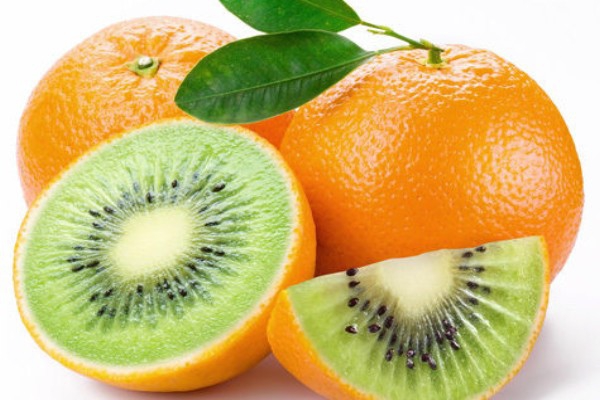 9
Современная биотехнология тесно стыкуется с рядом научных дисциплин
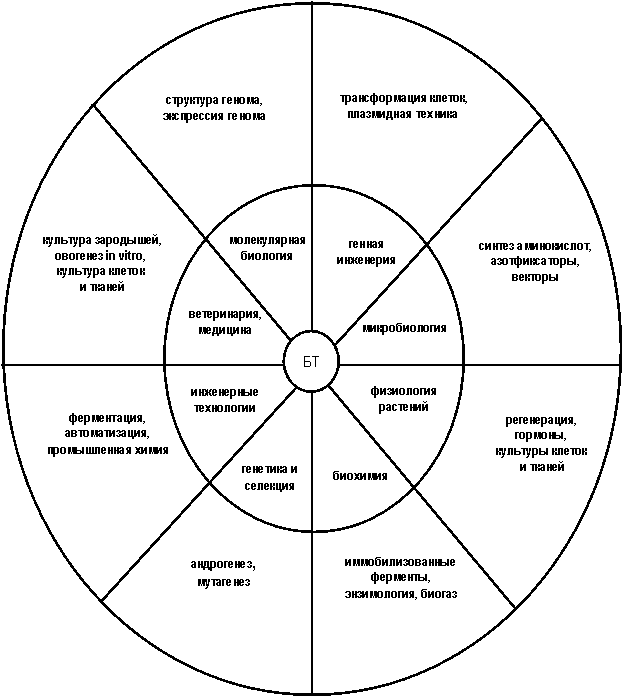 10
2. Основные направления и задачи современной биотехнологии
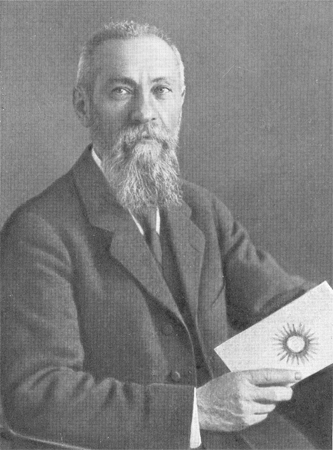 Термин «биотехнология» был предложен в 1917 году венгерским инженером Карлом Эреки для описания процесса крупномасштабного выращивания свиней с использованием в качестве корма сахарной свеклы. По определению Эреки, биотехнология – это «все виды работ, при которых из сырья с помощью живых организмов производятся те или иные продукты».
При помощи биотехнологии было налажено производство пищевых концентратов из дрожжей, пенициллина, получены новые сорта растений, породы животных и рыб в т.ч. генетически измененные, разработаны биотехнологии получения спирта, лекарственных препаратов и т.д.
Ежегодно доход молекулярно-биотехнологической индустрии увеличивается на десятки  млн. $. Например, в 2000 году объем продаж продуктов, изготовленных с применением молекулярной биотехнологии, превысил 60 млрд. $ в году, а в 2010 г.  - 1 триллион $. 

Большая часть коммерческих разработок в области молекулярной биотехнологии приходится на США. Активно развивается направление в Японии, Странах Европы.
11
Надежды и опасения
С молекулярной биотехнологией человечество связывают самые больше надежды: 
возможность точной диагностики, профилактики и лечения множества инфекционных и генетических заболеваний
значительное повышение урожайности сельскохозяйственных культур путем создания
Но общественность интересуют вопросы, как безопасность экспериментов, негативное влияние на окружающую среду, патентование организмов, полученных генно-инженерными методами.
12
Основные направления и задачи современной биотехнологии
Фундаментальные исследования жизненных явлений на клеточном и молекулярном уровнях привели к появлению принципиально новых технологий и получению новых продуктов. Традиционные биотехнологические процессы, основанные на брожении, дополняются новыми эффективными процессами получения белков, аминокислот, антибиотиков, ферментов, витаминов, органических кислот и др. Наступила эра новейшей биотехнологии, связанная с получением вакцин, гормонов, интерферонов и др.
13
!
Важнейшими задачами, стоящими перед биотехнологией сегодня, приняты: 
повышение продуктивности сельскохозяйственных культур и животных, 
создание новых пород культивируемых в сельском хозяйстве, 
защита окружающей среды и утилизация отходов, 
создание новых экологически чистых процессов преобразования энергии и получения минеральных ресурсов.
14
В качестве направлений биотехнологий рекомендованы: 
использование энергии биомассы, 
добыча нефти из истощающихся скважин,
усовершенствование методов ферментации, 
синтез лекарств против тропических болезней, 
получение эффективных вакцин для человека и домашних животных, 
селекция высокоурожайных и устойчивых к болезням сортов культурных растений.
15
16